本資料P8,P9については、
A:DEI講義ありVer.か
B:DEI講義なしVer.かによってどちらかを使用ください
ダイバーシティ・コンパスワークショップ概要参加者への事前説明資料
1
ワークショップ実施の背景
2
P3~5のスライドは、
自社の既存スライドで、DEIに取り組む意義や効果等のスライドがあればそちらに差し替えていただいて問題ございません
「ダイバーシティ経営」はイノベーションに必要不可欠
「ダイバーシティ経営」：多様な人材を活かし、その能力が最大限発揮できる機会を提供することで、イノベーションを生み出し、価値創造につなげている経営
「多様な人材」：
　　性別、年齢、人種や国籍、障がいの有無、性的指向、宗教・信条、価値観などの多様性だけでなく、　　キャリアや経験、働き方などの多様性も含む。
「能力」：
　　多様な人材それぞれの持つ潜在的な能力や特性なども含む。
「イノベーションを生み出し、価値創造につなげている経営」：
　　組織内の個々の人材がその特性をいかし、いきいきと働くことの出来る環境を整えることによって、
　　「自由な発想」が生まれ、生産性を向上し、自社の競争力強化につながる、といった一連の流れを生み出しうる経営。
差し迫る外部環境の変化
少子高齢化
グローバルな競争変化
産業構造変化の加速化
人材の母集団を拡大する必要
リスクへの対応・イノベーションの創出が課題
グローバル人材の確保・活用は不可欠
企業の競争力強化に向けた経営改革としてのダイバーシティ経営推進
3
国籍
性別
世代
キャリア
スキル
多様な人材が活躍することの効果
多様な人材が活躍すれば、企業価値にもプラスの可能性がある。
働き方が改善され、働く人のモチベーションが向上する。
研究開発分野でも男女含むチームの方が、男性のみのチームより特許の経済価値が高い傾向がある。
多様性を重視する企業は何に効果を感じているか
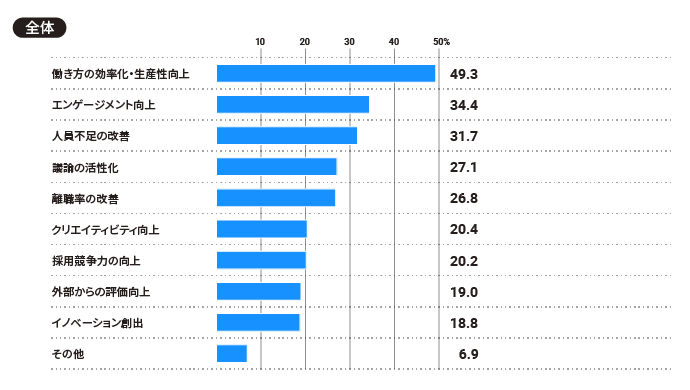 男性のみのチームと男女含むチームの共同発明の
特許の経済価値比較
男性のみのチームよりも、男女を含むチームの方が、ほとんどの分野において、特許の経済価値が高い
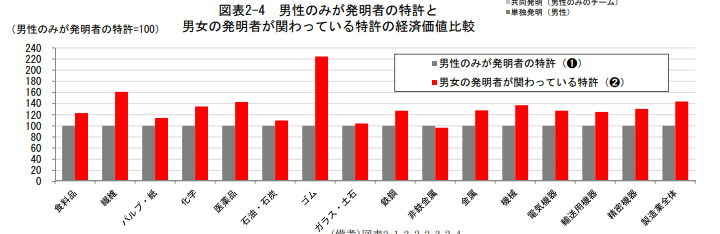 （出所）三菱総合研究所「知財分析支援サービス（MRIP）」により日本政策投資銀行作成
（出所） 『日本の人事部 人事白書2022』 https://jinjibu.jp/article/detl/hakusho/3006/
　　１．調査対象は『日本の人事部』正会員。回答数5,200社、5,441人（のべ）
4
「ダイバーシティ経営」のポイント
ダイバーシティ経営を実現するにあたっては、①経営者の取組、②人事管理制度の整備、③現場管理職の取組の３つが鍵。
各者が連携して取組を進めることで、多様な人材が活躍できる組織風土が醸成され、企業の価値創造につながっていく。
ダイバーシティ経営に向けた具体的取組の一例は以下の通り。
具体的取組の一例（人事・現場）
ダイバーシティ経営3つのポイント
1
経営者の取組
「多様な人材の活躍」の経営ビジョンへの盛り込み
経営姿勢・理念が従業員に浸透するための行動 など
2
3
現場管理職
の取組
人事管理制度
の整備
勤務環境・体制の整備
能力開発支援施策の整備
評価・報酬制度の整備 など
経営戦略と個々の業務を紐づけた業務指示
人材のキャリアの希望に即した業務付与
多様な人材が活躍可能な職場づくり など
多様な人材が活躍できる組織風土
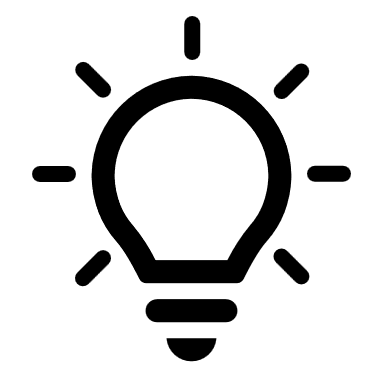 価値創造
【改訂版】ダイバーシティ経営診断シートより一部抜粋
https://www.meti.go.jp/policy/economy/jinzai/diversity/turusimenban.pdf
5
ワークショップに関して
6
ワークショップの目的とゴールについて
目的
ダイバーシティ経営の推進にあたっては、①経営者の取組②人事管理制度の整備③現場管理職の取組 を３つセットで進めることが必須と考えています。

人事・DEI担当メンバーと、事業部メンバーで、ダイバーシティ・コンパスを活用しながら、自社のダイバーシティ経営を多様な視点から振り返り、取組の方向性を再定義するきっかけとして、このワークショップをご活用いただきたいと思います。
ゴール
ご参加される皆様が、他者との対話を通じて、自社のダイバーシティ経営の取り組み方や課題を自分ごととして捉え、具体的なアクションにつなげることができている状態
※ワークショップでは、経済産業省が作成したダイバーシティ・コンパスというツールを用いて対話を行います。
7
A:DEI講義ありVer.は
このスライドをご使用ください。
ワークショップ全体の主な流れ
A:DEI講義ありVer.
Work0：
はじめに
ダイバーシティ経営とは？
概要説明・アイスブレイク（40min)
Work１：
発散＆課題の整理（30min)
休憩
Work２：
 Positiveな
“理想ブレスト” （35min)
Work３：
まとめ＆明日からのアクション宣言 （35min)
(10min)
普段の仕事で感じている
自社のダイバーシティ経営の
課題について
発散し合おう！

そして、出てきた課題や気づきをコンパスを
使って整理しよう！
まずダイバーシティ経営の
意義をインプットした上で
ワークショップの目的を理解し
共創スタイルで
議論を進めるルールをシェア！
一緒に議論する
メンバーの人となりを知ろう！
出てきた課題の
裏返しとなる
自社の理想像を想像し
実現に向けたアクション
を出し合おう！
自部門に持ち帰り、
自分ごととして
ダイバーシティ経営に関する
取組を進めるための
具体的なアクションを考えて、
みんなに宣言しよう！
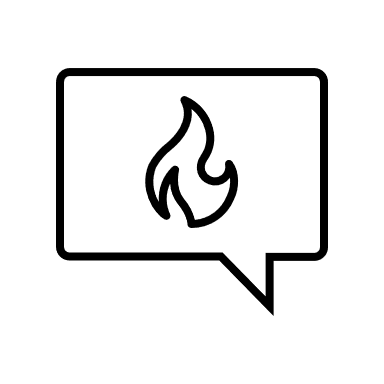 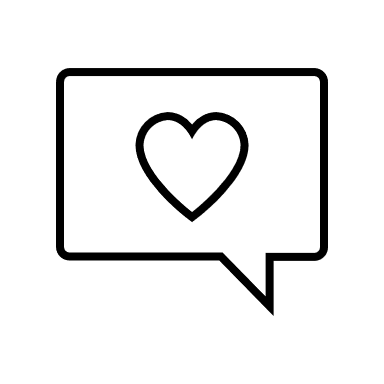 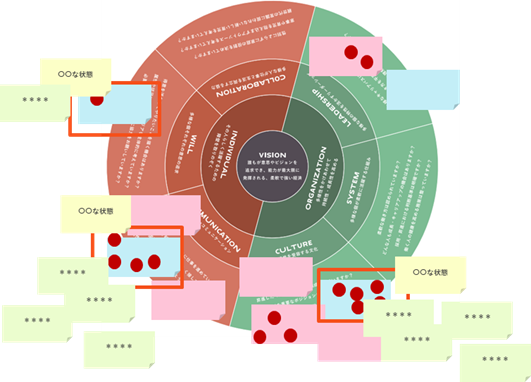 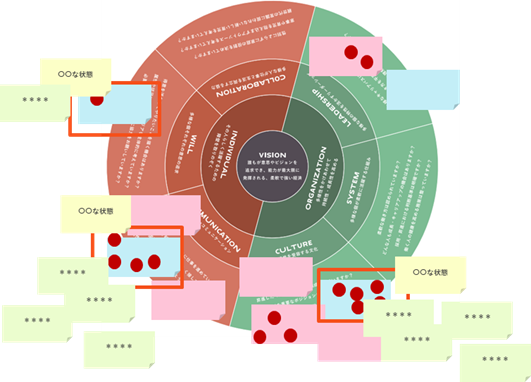 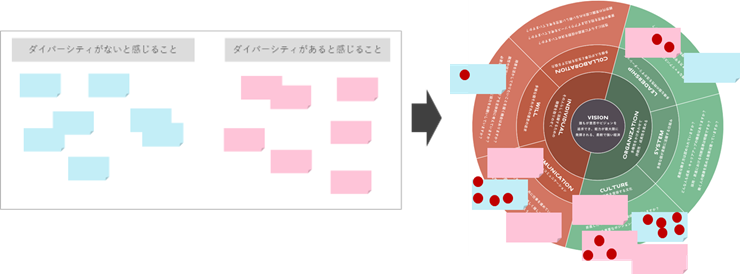 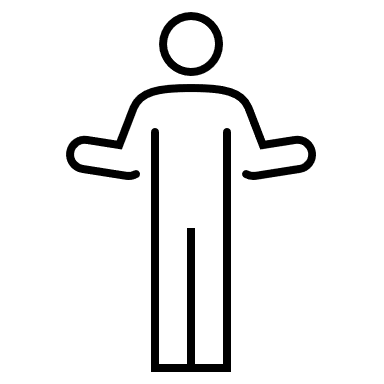 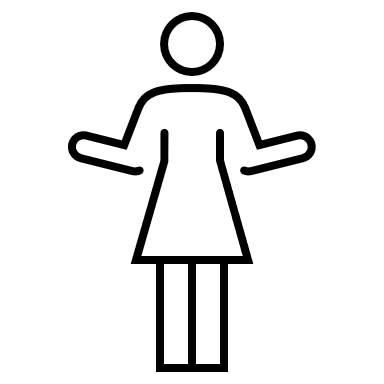 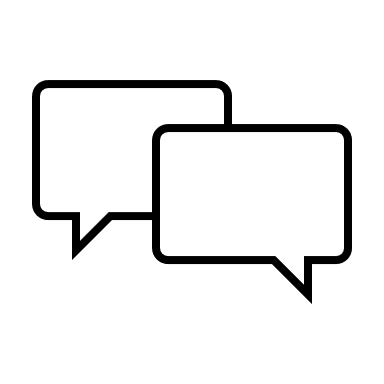 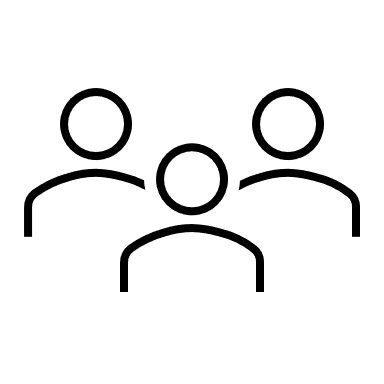 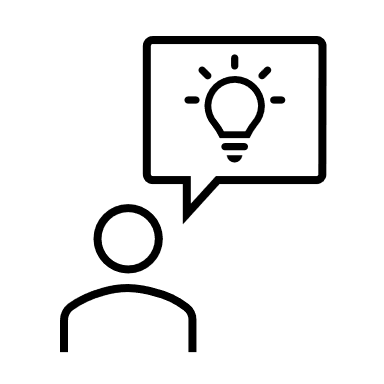 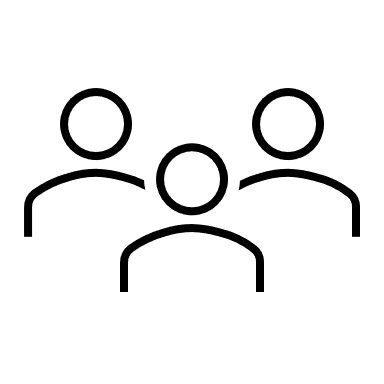 8
B:DEI講義なしVer.は
このスライドをご使用ください。
ワークショップ全体の主な流れ
B:DEI講義なしVer.
Work0：
はじめに
概要説明・アイスブレイク（20min)
Work１：
発散＆課題の整理（30min)
Work２：
 Positiveな
“理想ブレスト” （35min)
Work３：
まとめ＆明日からのアクション宣言 （35min)
ワークショップの目的を理解し
共創スタイルで
議論を進めるルールをシェア！
一緒に議論する
メンバーの人となりを知ろう！
普段の仕事で感じている
自社のダイバーシティ経営の
課題について
発散し合おう！

そして、出てきた課題や気づきをコンパスを
使って整理しよう！
出てきた課題の裏返しとなる
自社の理想像を想像し
実現に向けたアクション
を出し合おう！
自部門に持ち帰り、
自分ごととして
ダイバーシティ経営に関する
取組を進めるための
具体的なアクションを考えて、
みんなに宣言しよう！
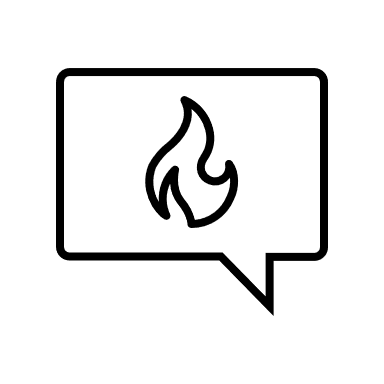 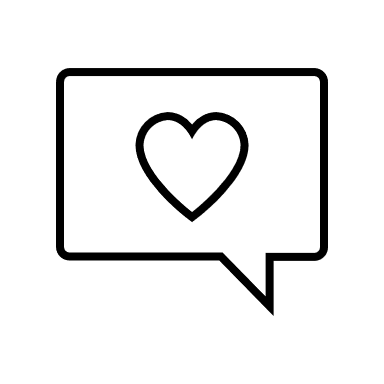 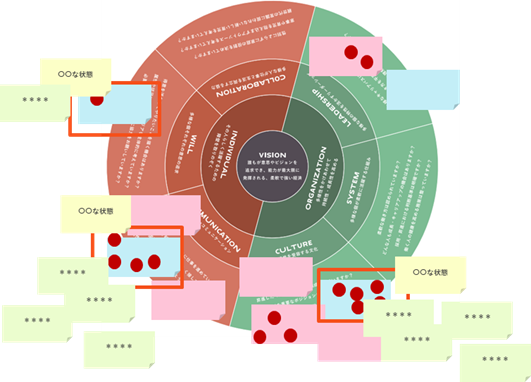 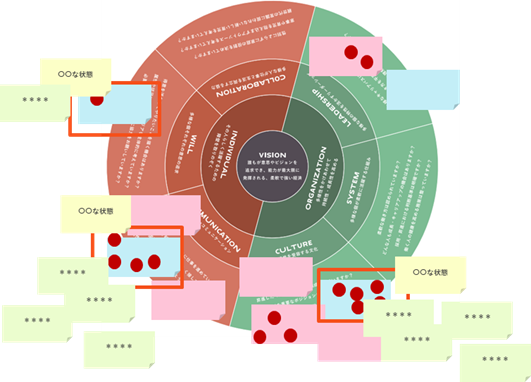 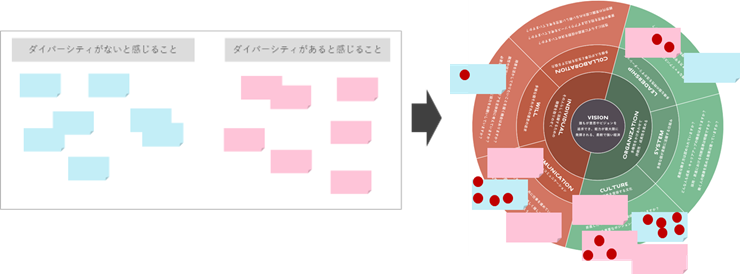 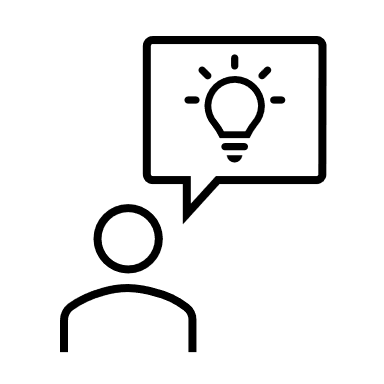 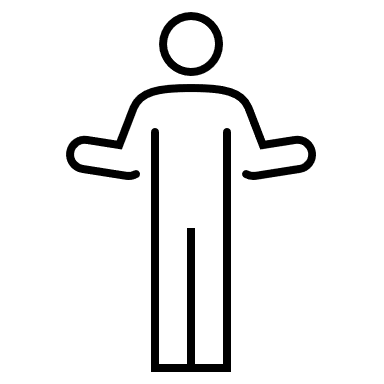 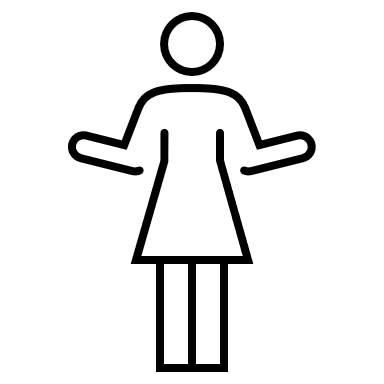 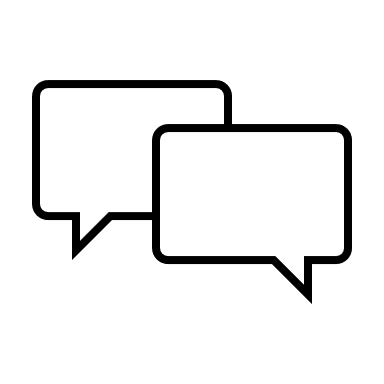 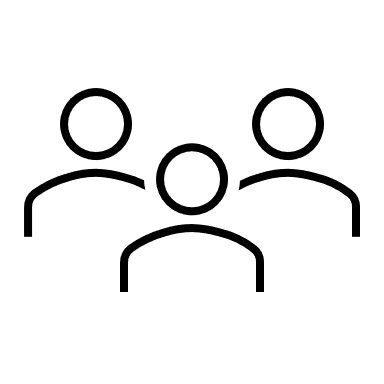 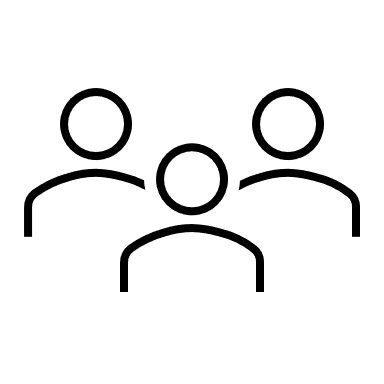 9
当日のワークショップ参加時に
「２つ」の事前宿題をご持参ください。
ワークショップで内容をシェアしていただきます！
事前宿題①：事前課題シート（p12-13)　　　　　　※当日のWork１で使用します　　　　　　　　※p12 or p13でご自身の所属に該当するシートにご記入ください。事前宿題②：わたしのWILLシート（p14）　　　　　　※当日のアイスブレイクおよびWork３で使用します
10
（参考）事前課題シートを記入する際のヒント
ワークで使用するダイバーシティ・コンパスから、自社のダイバーシティ経営を振り返るうえでヒントになる問いをいくつか紹介します。
ダイバーシティ・コンパス
多様な個の特性を活かすリーダーシップ
偏見のないコミュニケーション
多様なキャリアパスは整っていますか？
柔軟な働き方を平等に提供できていますか？
人材の特性を理解し配置されていますか？
学歴・職歴で判断せず、共に仕事を進めていますか？
どんな国籍・文化の人とも等しく接していますか？
属性・価値観の違いを理解しようとしていますか？
多様な個それぞれの意思の追及
多様な個が柔軟に活躍する仕組み
柔軟な働き方は認められていますか？
どんな人も成長・キャリアアップの機会はありますか？
採用・昇進における判断基準は明確ですか？
得意を活かしてやりたいことを描く機会はありますか？
属性や状況によらずキャリアを主体的に考えていますか？
必要以上に心配せず周囲に協力をお願いしていますか？
多様性を受容する文化
多様な人が仕事と生活を両立する協力
昇進したくなる組織風土を醸成できていますか？
多様な人材を重要なポジションに登用していますか？
属性によらず仕事の責任・裁量を決めていますか？
性別によらずに家庭の役割を決めていますか？
家事や育児を抱え込まずアウトソースを考えていますか？
親世代の常識に捉われない新しい育児を考えていますか？
11
「事前課題シート」（人事部門向け）
【事前課題シート】
この事前課題シートは、日常業務で感じているダイバーシティ、エクイティ＆インクルージョン（DEI）に関する率直な経験や意見を集めることを目的としています。当日の対話のためのきっかけとして使用する予定です。会社や組織の公式な立場の考えではなく、あくまで個々の主観的な体験や考えとして忌憚なくお聞かせいただけますと幸いです。
①私が思う自社のダイバーシティ、エクイティ＆インクルージョン（DEI）とは〇〇である
例）多様な属性を含めた全員活躍できる職場の推進
②自社がDEI推進に取り組む背景や目的について教えてください。
（箇条書きでお願いします）
③これまで取り組んだ代表的な施策３つと現場の課題感について教えてください。
（箇条書きでお願いします）
④これから取り組んでいきたいと思う施策や方向性について教えてください。
（箇条書きでお願いします）
「事前課題シート」（事業部門向け）
【事前課題シート】
この事前課題シートは、日常業務で感じているダイバーシティに関する率直な経験や意見を集めることを目的としています。当日の対話のためのきっかけとして使用する予定です。会社や組織の公式な立場の考えではなく、あくまで個々の主観的な体験や考えとして忌憚なくお聞かせいただけますと幸いです。
①私は日々の仕事の中で〇〇なときにダイバーシティ、エクイティ＆インクルージョン（DEI）がある（あるいは、ない）と感じる
ダイバーシティ、エクイティ＆インクルージョン：
多様性（Diversity）、公平性（Equity）、包摂性（Inclusion）を意味する言葉。組織で働く多様な人が、状況に合わせて必要なサポートを受けながら、
一人ひとりが特性や強みを生かして最大限のパフォーマンスを発揮し、経営成果につながっている状態を目指す考え方。
例）ある：これまでの経歴に関係なく昇進したとき　ない：男性/女性ならではの意見を求められたとき
②自社のDEIが進むことにより、ご自身の職場環境や業務でどんな変化を感じますか？
（箇条書きでお願いします）
③ご自身で感じている自社のDEIに関する課題はありますか？
　その課題を感じた体験について教えてください。
例）男性が多い業界のため、商習慣として飲み会なども多い。女性が営業職になりたがらない。
例）女性の場合、ライフイベントによる離職のリスクがあるので、女性社員を取りたがらない。
例）社員のバックグラウンドや○○が画一的である。
**
**
**
【参考】関連用語集
[Speaker Notes: マニュアル内に出てくる「ワード」について、補足必要なものをリスト化しています。
適宜、お使いください。]